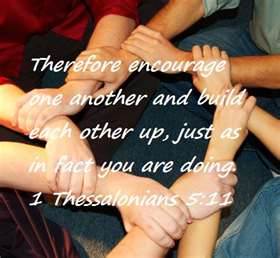 “One Another”-ing
Part 2
Hebrews 10:24-25
INTRODUCTION
The concept of mutual edification is found in the Bible
Ephesians 4:15-16, etc.
…but speaking the truth in love, we are to grow up in all aspects into Him who is the head, even Christ, from whom the whole body, being fitted and held together by what every joint supplies, according to the proper working of each individual part, causes the growth of the body for the building up of itself in love.
Compare vv 1-3
INTRODUCTION
My growth affects your edification
While we each have personal responsibilities
Our own behavior (2 Cor. 5:10; Romans 14:12)
Bearing our own burdens (Galatians 6:5)
Giving as we have been prospered (1 Cor. 16:2)
We influence each other (for good or bad)
Our actions must be Bible-based
Or, we may become a stumbling block
Or, descend into moralism (practicing moral principles without reference to religion)
“One Another”
In the NASB, there are over 100 of these passages in the NT, according to my count
Appreciate God’s plan for mutual edification
For mankind in general
For the Lord’s people in being examples (shining)
All 4 gospels, Acts, Paul’s epistles, general epistles, Revelation
They are reciprocal in nature
…but, are not dependent on reciprocity
“One Another”
Hebrews 10:24-25 – Consider one another
V 24 – To stir up (stimulate) to:
1) Love
2) good works
“One Another”
Hebrews 10:24-25 – Consider one another
V 24 – To stir up (stimulate) to:
1) Love
2) good works
V 25
Not forsaking…
But encouraging…
“One Another”
Hebrews 10:24-25 – Consider one another
V 24-Stir up (stimulate) to: 1) Love 2) good works
V 25-Not forsaking…But encouraging…
“Consider” (“ponder”)
Love one another
The basis for the others – 1 Cor. 13:1-3
John 13:34-35; 15:12, 17 (Two doubles-emphasis)
Romans 13:8 – Owe nothing to anyone, except…
1 Peter 1:22 – sincere…fervent…from the heart
Paul’s letter to the Romans
Note: the church at Rome was Jew/Gentile
Paul’s letter to the Romans
Note: the church at Rome was Jew/Gentile
12:5 – one body…and, individually, members…
12:10 – be devoted…give preference
12:16 – same mind…not haughty…not wise (15:5)
Paul’s letter to the Romans
Note: the church at Rome was Jew/Gentile
12:5 – one body…and, individually, members…
12:10 – be devoted…give preference
12:16 – same mind…not haughty…not wise (15:5)
13:8 – owe nothing…except
Paul’s letter to the Romans
Note: the church at Rome was Jew/Gentile
12:5 – one body…and, individually, members…
12:10 – be devoted…give preference
12:16 – same mind…not haughty…not wise (15:5)
13:8 – owe nothing…except
14:13 – do not judge…rather…
14:19 – pursue peace…building up
Paul’s letter to the Romans
Note: the church at Rome was Jew/Gentile
12:5 – one body…and, individually, members…
12:10 – be devoted…give preference
12:16 – same mind…not haughty…not wise (15:5)
13:8 – owe nothing…except
14:13 – do not judge…rather…
14:19 – pursue peace…building up
15:7 – accept (as Christ) to the glory of God
15:14 – admonish (warn, urge)
Paul’s letter to the Romans
Note: the church at Rome was Jew/Gentile
12:5 – one body…and, individually, members…
12:10 – be devoted…give preference
12:16 – same mind…not haughty…not wise (15:5)
13:8 – owe nothing…except
14:13 – do not judge…rather…
14:19 – pursue peace…building up
15:7 – accept (as Christ) to the glory of God
15:14 – admonish (warn, urge)
16:16 – greet
Some Other Passages
1 Corinthians 11:33 – Wait for one another
Subject: the Lord’s Supper
Attitude shouldn’t be “Me first”
Some Other Passages
1 Corinthians 11:33 – Wait for one another
Subject: the Lord’s Supper
Attitude shouldn’t be “Me first”
Galatians 6:2 – Bear one another’s burden
Ephesians 4:2 – Show tolerance
Philippians 2:3 – Regard…as more important
Some Other Passages
1 Corinthians 11:33 – Wait for one another
Subject: the Lord’s Supper
Attitude shouldn’t be “Me first”
Galatians 6:2 – Bear one another’s burden
Ephesians 4:2 – Show tolerance
Philippians 2:3 – Regard…as more important
Colossians 3:16 - …with all wisdom…
Teaching and admonishing one another
With psalms, hymns, and spiritual songs…
Some Negatives
As with all things, we can abuse the system that God has set up for us
Romans 1:27 – lusting for one another
Some Negatives
As with all things, we can abuse the system that God has set up for us
Romans 1:27 – lusting for one another
1 Cor. 6:7 – already a defeat for you…lawsuits
1 Corinthians 7:5 – Stop depriving one another
Some Negatives
As with all things, we can abuse the system that God has set up for us
Romans 1:27 – lusting for one another
1 Cor. 6:7 – already a defeat for you…lawsuits
1 Corinthians 7:5 – Stop depriving one another
Galatians 5:15 – If you bite/devour…take care…
Colossians 3:9 – Do not lie to one another
Some Negatives
As with all things, we can abuse the system that God has set up for us
Romans 1:27 – lusting for one another
1 Cor. 6:7 – already a defeat for you…lawsuits
1 Corinthians 7:5 – Stop depriving one another
Galatians 5:15 – If you bite/devour…take care…
Colossians 3:9 – Do not lie to one another
1 Thess. 5:15 – repaying…evil for evil
Titus 3:3 – hating one another
Jas 4:11; 5:9 – Speak against/complain against…
CONCLUSION
So, the choice is ours
Do we follow God’s way to mutual edification/ the building up of the body?
Or, do we misuse it?
CONCLUSION
So, the choice is ours
Do we follow God’s way to mutual edification/ the building up of the body?
Or, do we misuse it?
God wants us to consider one another 
To encourage one another
Based on (His-agape) love
With patience, and forgiveness, admonishing
Being of the same mind and pursuing peace
Are YOU a Christian?
Hear
Believe
Repent
Confess
Be Baptized
Continue Faithfully
Romans 10:17
Mark 16:16
Acts 2:38
Acts 22:16
Mark 16:16
Hebrews 10:38